Présentation générale 
du site industriel
L’Isle Sur La Sorgue
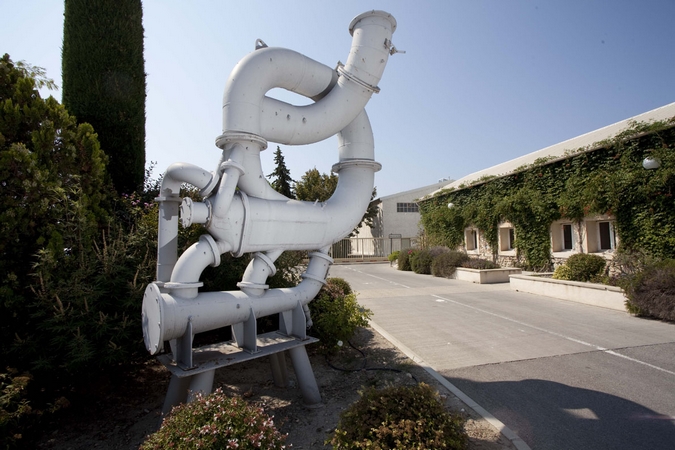 BIENVENUE SUR NOTRE SITE
PRéSENTATION générale
Une argile c’est quoi ?
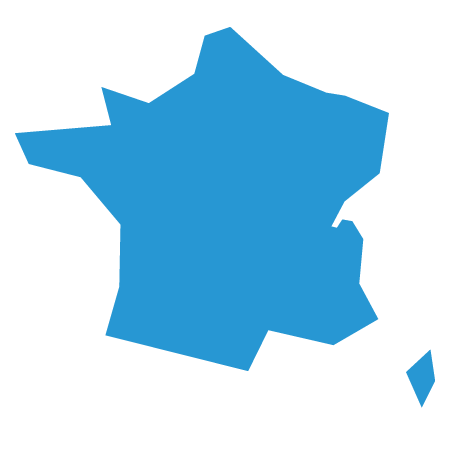 LDS
L’argile est une substance minérale naturelle

Les particules argileuses se forment dans les couches superficielles de la Terre
phénomènes géologiques (érosion, hydrolyse). Elles proviennent généralement de gisement à ciel ouvert
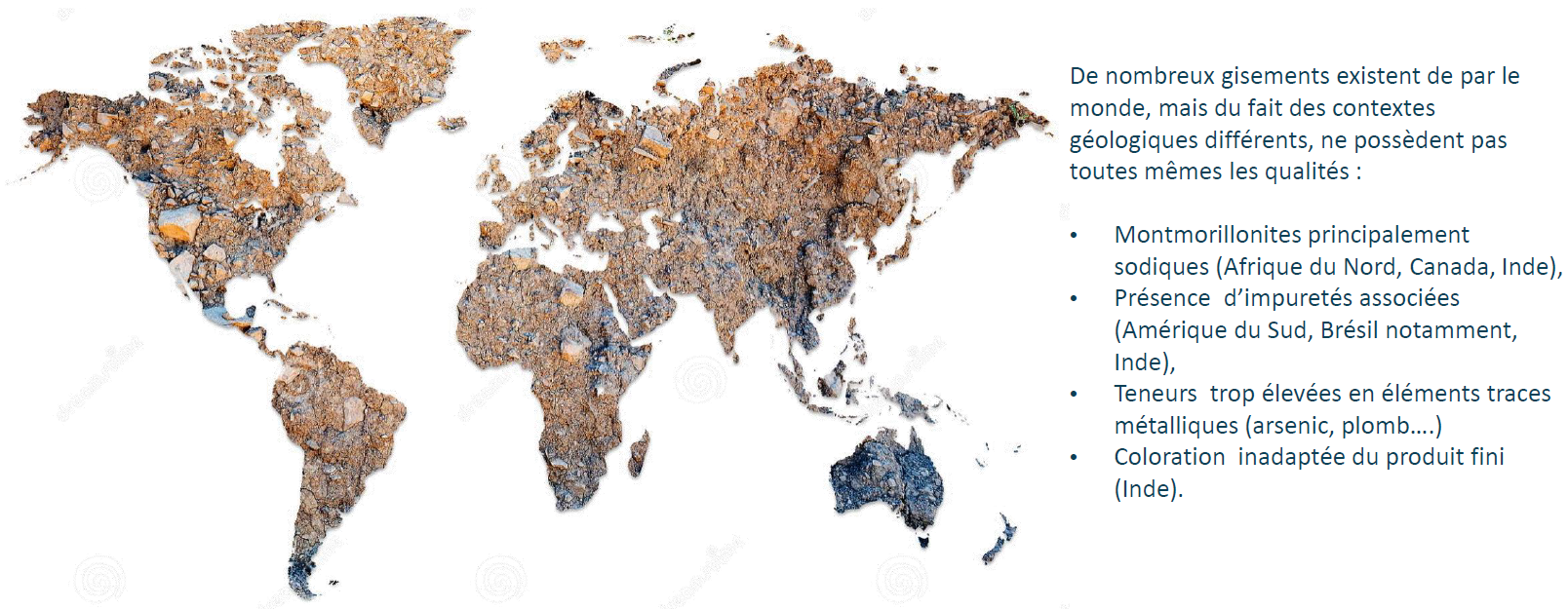 Les argiles sont classées selon :

leur composition 
leur structure
leur charge électrique
L’Isle-sur-la-Sorgue
COMPOSITION

45 à 55 % argile pure
30 à 35 % eau
5 à 20 % Grit, Sels, carbonates..
(Feldspath, mica, sable, quartz, Sels, carbonates, impuretés élémentaires)
[Speaker Notes: Les feuillets des argiles chargés négativement nécessitent des ions compensateurs

Ces ions peuvent facilement venir se loger dans les cavités hexagonales superficielles des feuillets. Leur liaison avec les feuillets est plus ou moins forte selon la nature de l’argile
 
Une structure T-O-T :

Pour les Smectites ils y sont plus faiblement liés et sont donc plus mobilisables et capable de fixer les molécules d’eau, ce qui fait de ces argiles les plus absorbantes et adsorbantes]
Des carrières uniques et des critères très sélectifs
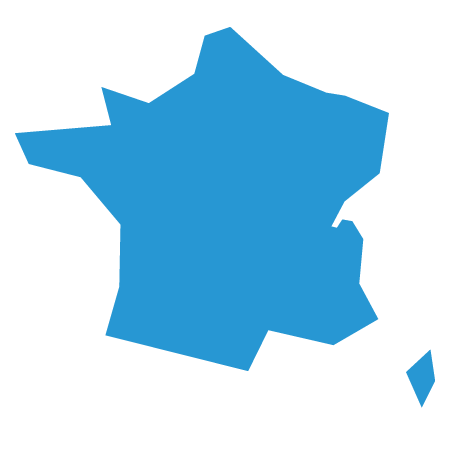 LDS
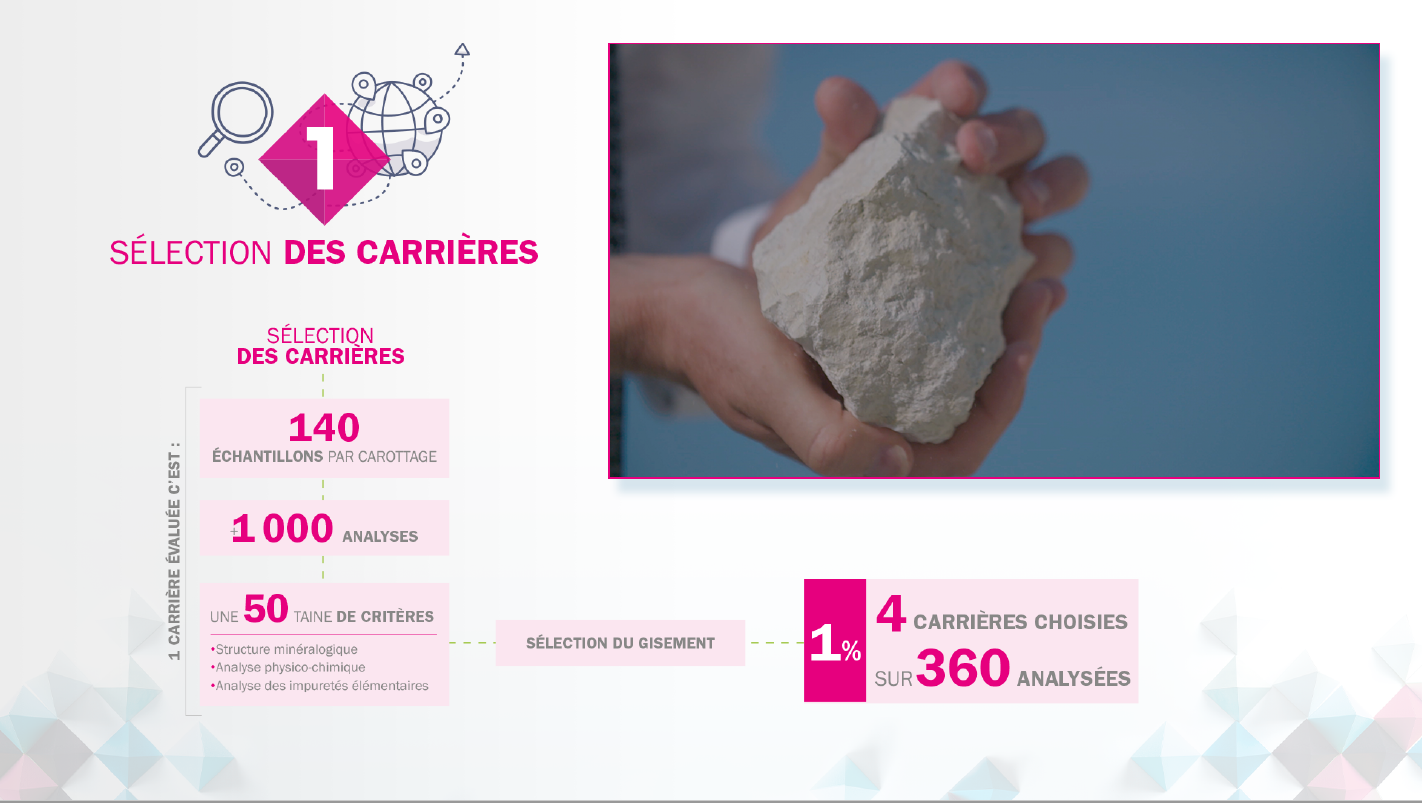 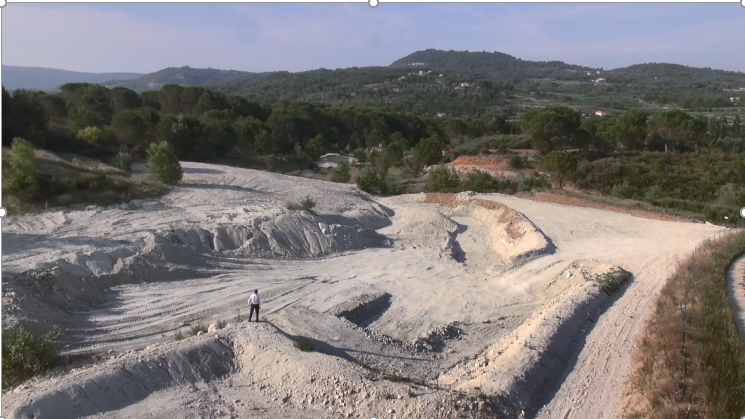 L’Isle-sur-la-Sorgue
[Speaker Notes: Première étape : nous recherchons des carrières d’argile dans le monde entier avec des critères très sélectifs (rigoureux) 
Pour chaque carrière évaluée, c’est plus de 140 échantillons réalisés par carottage, qui donnent lieu à plus de 1000 analyses selon une 50aine de critères : structure minéralogique, analyse physicochimique, analyse des impuretés élémentaires, tout est passé en revue afin de sélectionner les meilleurs un gisements. En 45 ans, seules 4 carrières ont été sélectionnées sur plus de 360 analysées.]
ISS le site référent dans le domaine des argiles
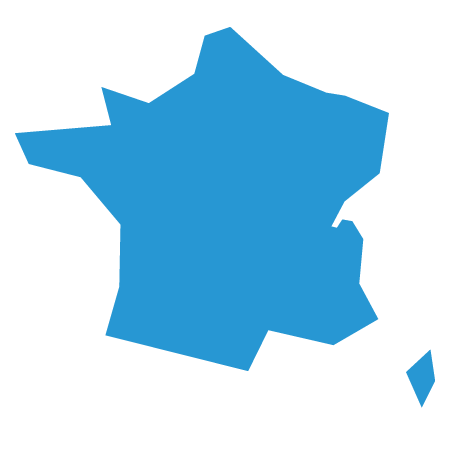 LDS
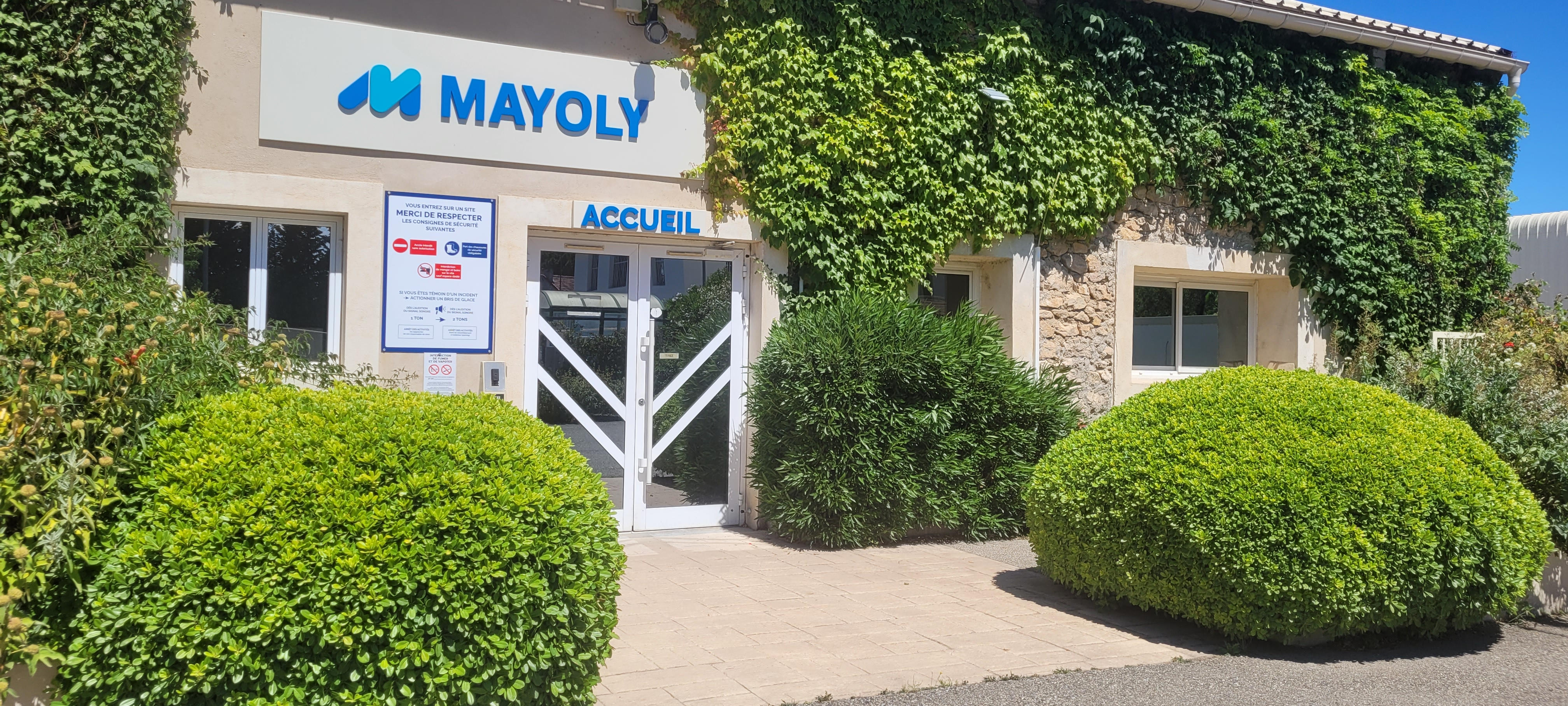 L’unité de traitement des argiles du groupe MAYOLY est implantée à l’Isle sur la Sorgue (Vaucluse) depuis 1963 et en un demi-siècle, ce site est devenu un référent dans le domaine des argiles thérapeutiques

Depuis 5 ans le site de l’Isle sur la Sorgue a fortement investi dans la modernisation de ses équipements et dans la construction d’un pôle de développement en 2018 pour devenir leader sur le marché des argiles.
L’Isle-sur-la-Sorgue
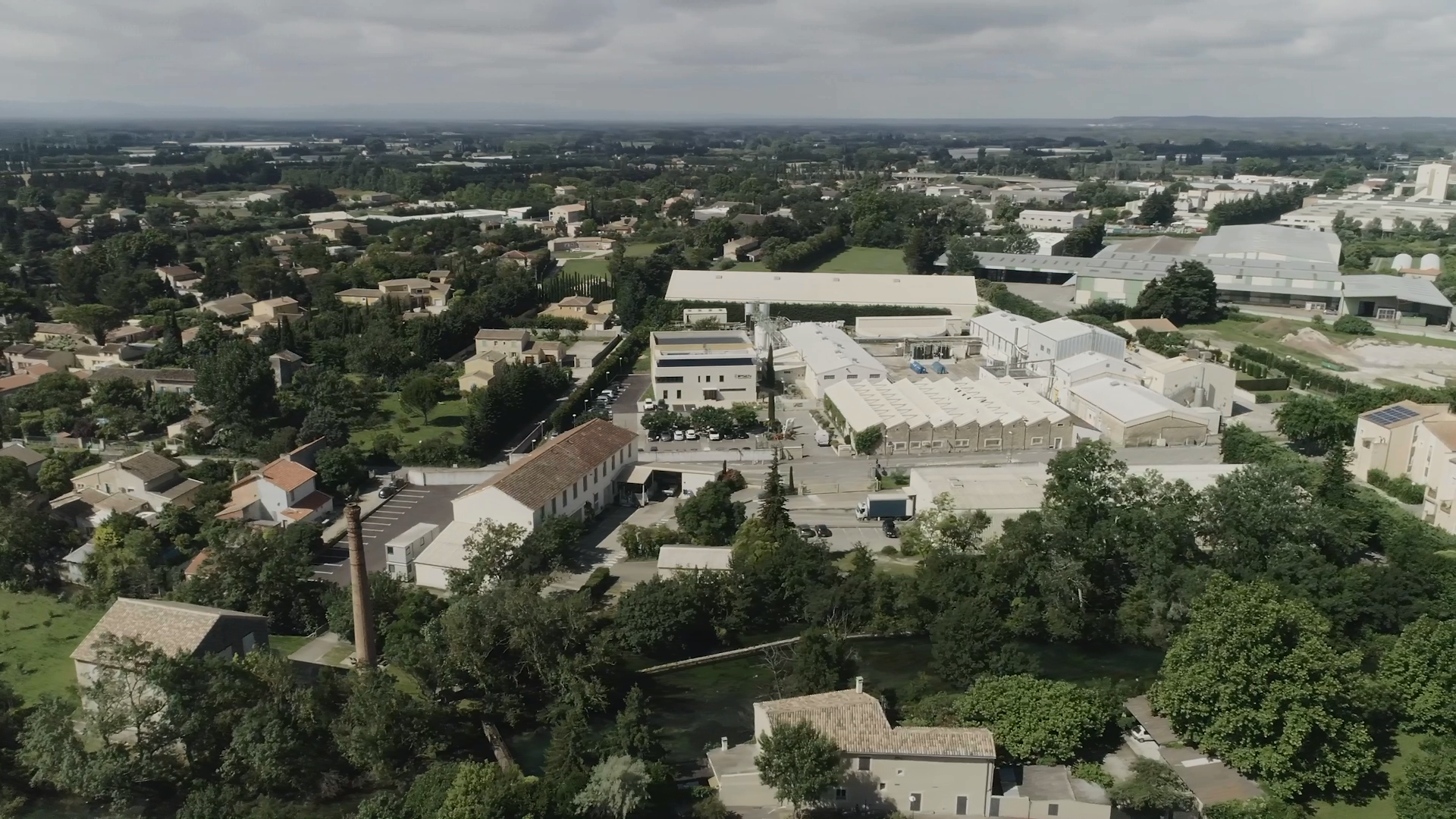 43620 m2​  
12 000 m2 bâtis
UN SITE UNIQUE
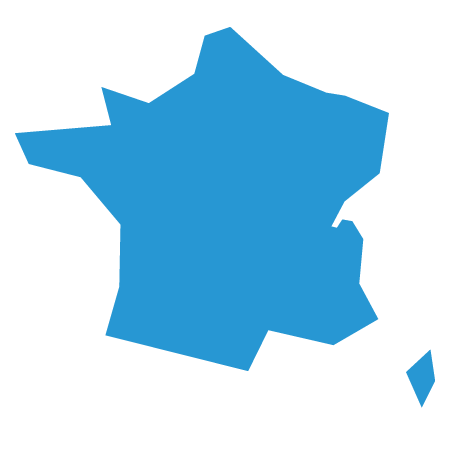 Built			12 000 m2	 
Non Built 		      	31 600 m2
L’Isle-sur-la-Sorgue
Internal Ipsen
Une équipe engagée pour atteindre les objectifs du groupe
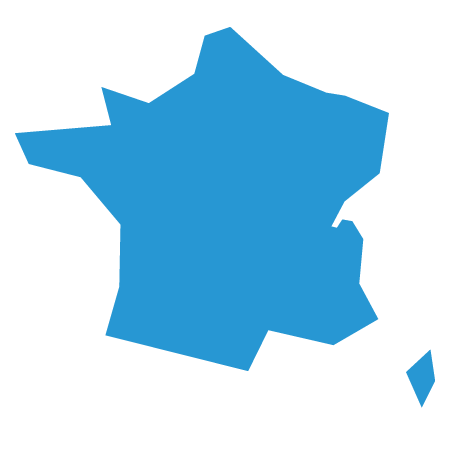 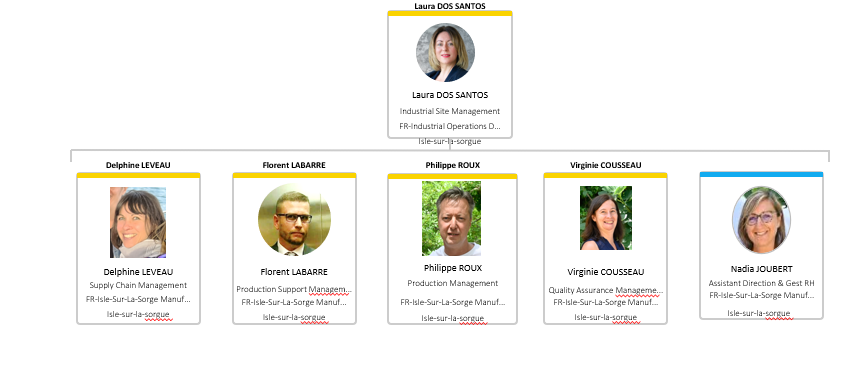 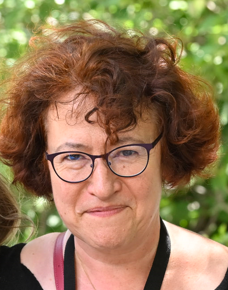 HR
Marianne JOANNY
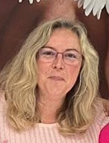 FINANCE
Céline BODET
L’Isle-sur-la-Sorgue
Un site unique et performant
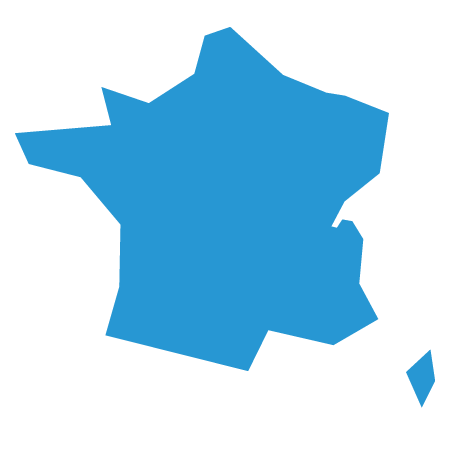 LDS
Un site reconnu pour ses 
performances client, qualité et sécurité

Certifié GMP (ANSM 2004 - API)
Taux de service client de 100%
0 accident de travail depuis 2491 jours
Un site engagé dans une démarche environnementale et sociétale

Obtention du trophée RSE PACA 2019.
Certification ISO 14001 ( 2004), ISO 45001 (2018)
Refuge LPO : Ligue pour la protection des oiseaux
Plus de 50 ans de savoir faire dans le domaine des argiles thérapeutiques
Argile avec un taux de pureté élevé pour répondre aux exigences réglementaires
L’Isle-sur-la-Sorgue
Un pôle R&D support du développement du portefeuille MAYOLY

Investissement en 2017 d’un pilote industriel (4M€)
Amélioration de nos procédés
Développement de nouvelles applications/produits
Un site de production unique

Procédé de purification spécifique
Capacité entre 2000 et 4000 tonnes par an
Un centre d’expertise analytique 

Méthodes d’analyses spécifiques répondant aux pharmacopées les plus exigeantes.
Développement analytique performant
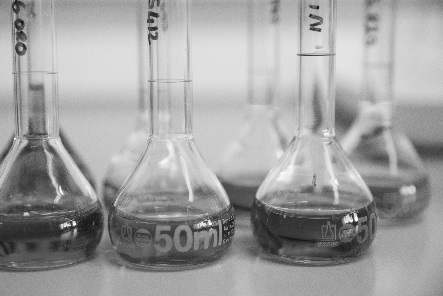 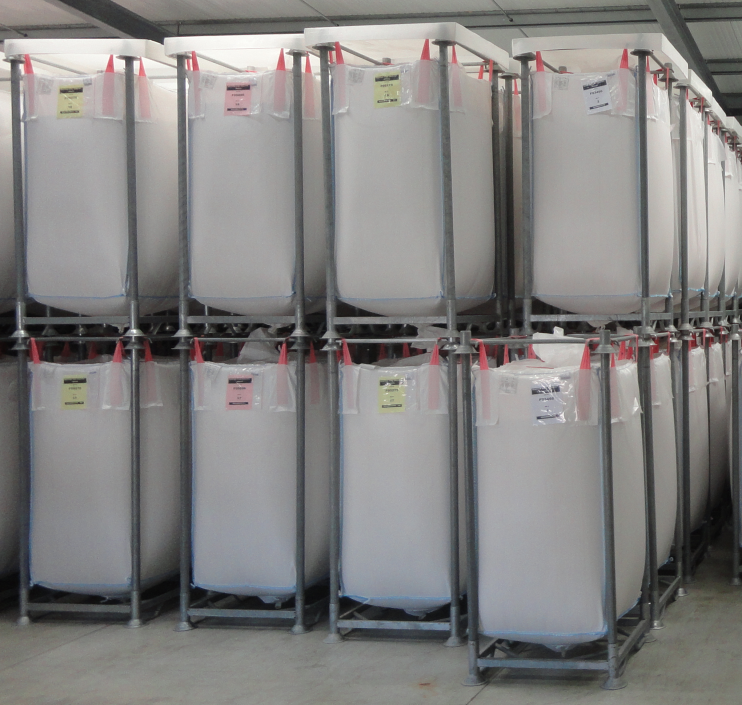 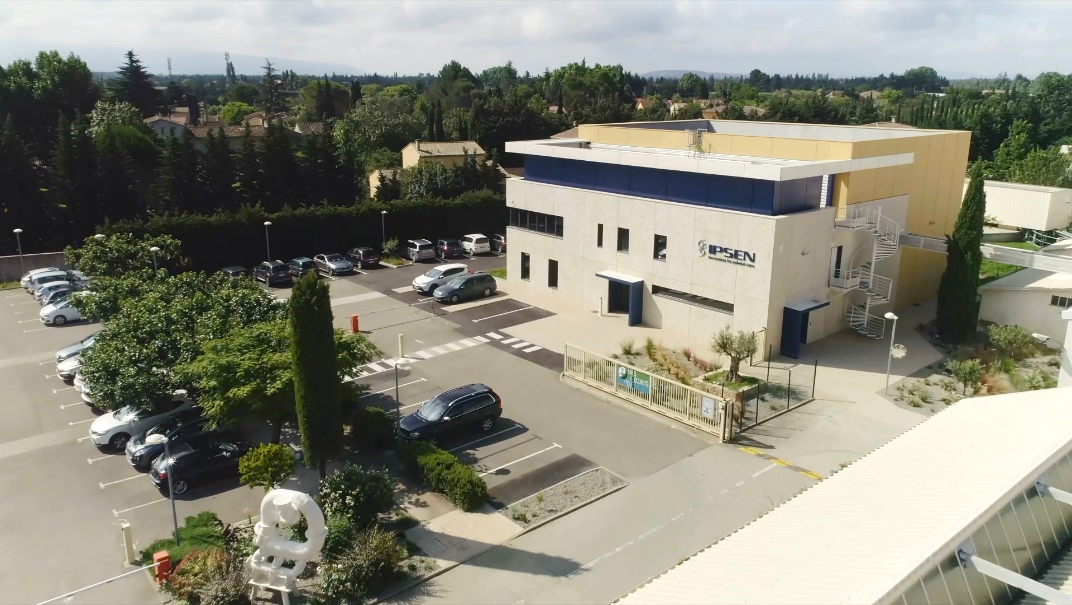 Un environnement de travail sûr et respectueux de chacun
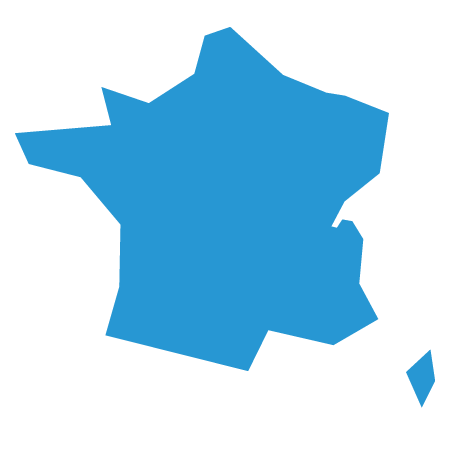 BG
Des produits de qualité

2 statuts:
Médicament/
dispositifs médicaux
PATIENTS
SOCIETY
Village monde ISS

Groupe industrie Luberon Sorgues Entreprendre
COLLABORATORS
PLANET
COMMUNITY
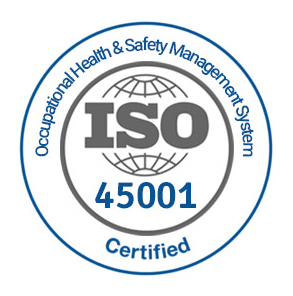 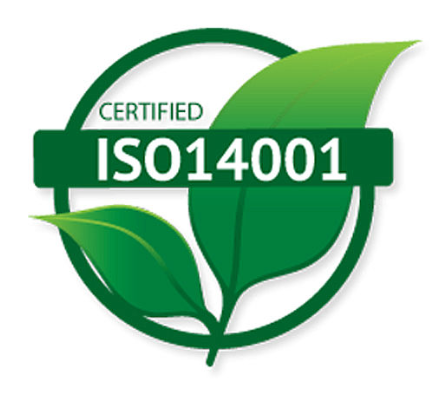 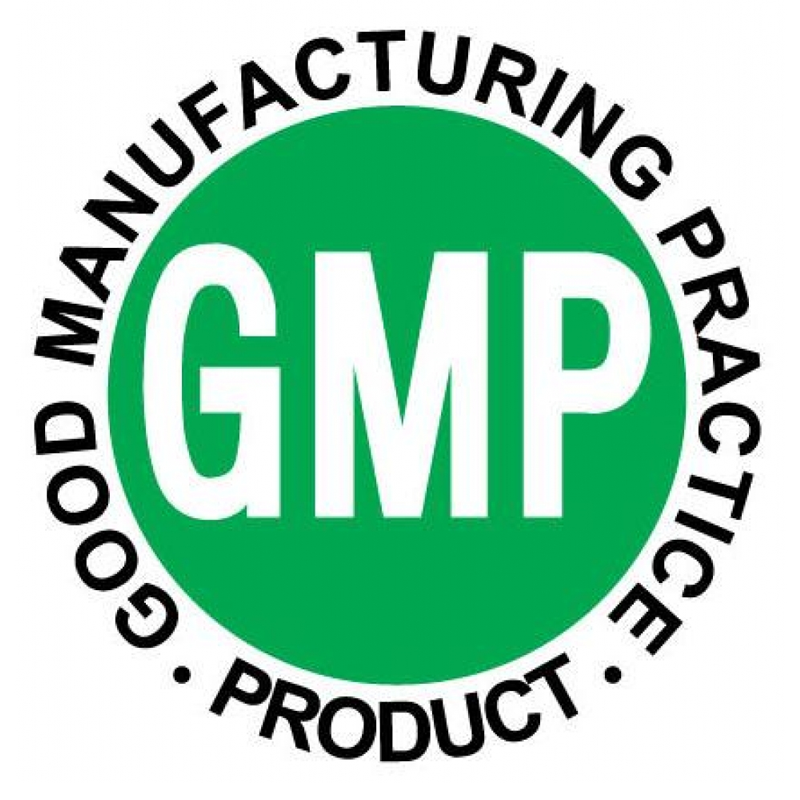 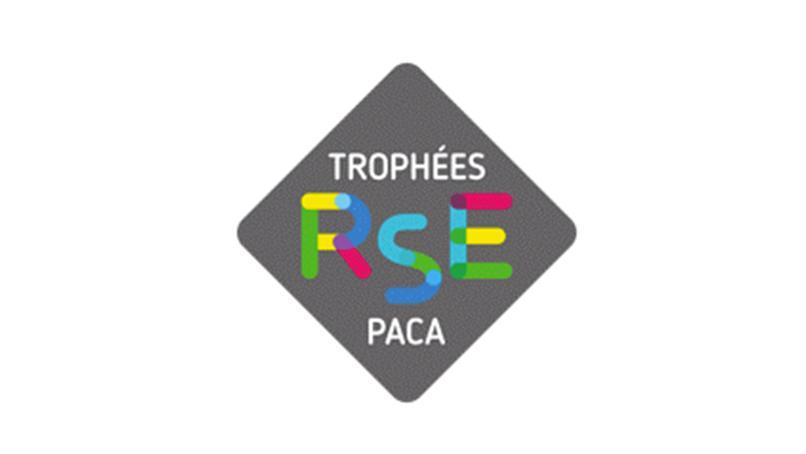 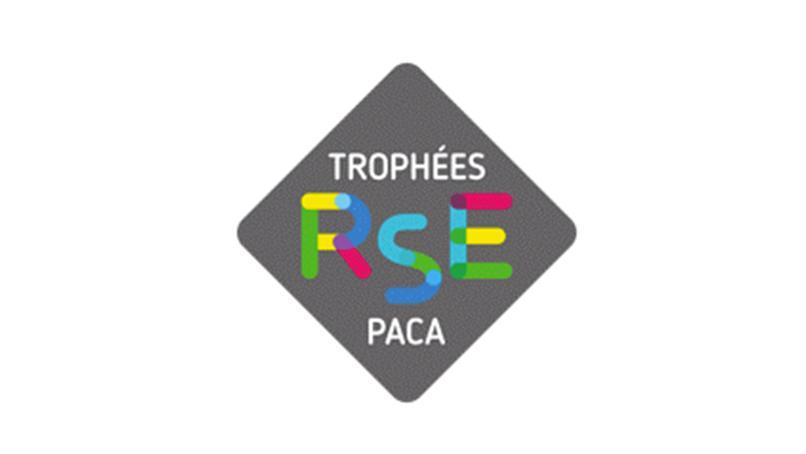 L’Isle-sur-la-Sorgue
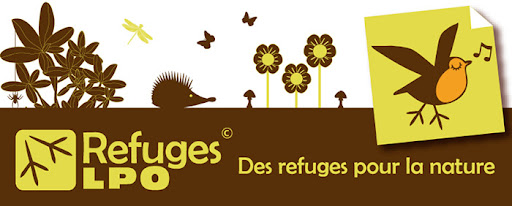 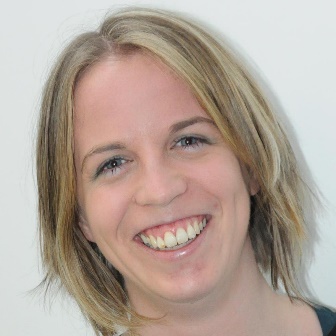